COURSE NAME: PHYSICAL GEOGRAPHY (Climatology and Oceanography)
COURSE CODE: EDU146
DEPARTMENT OF EDUCATION (GEOGRAPHY)
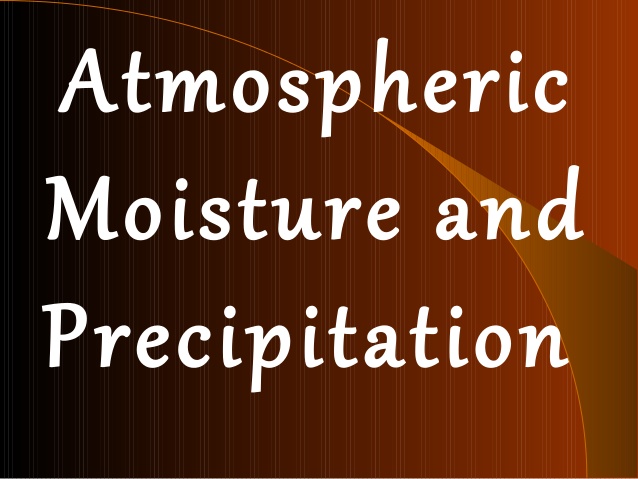 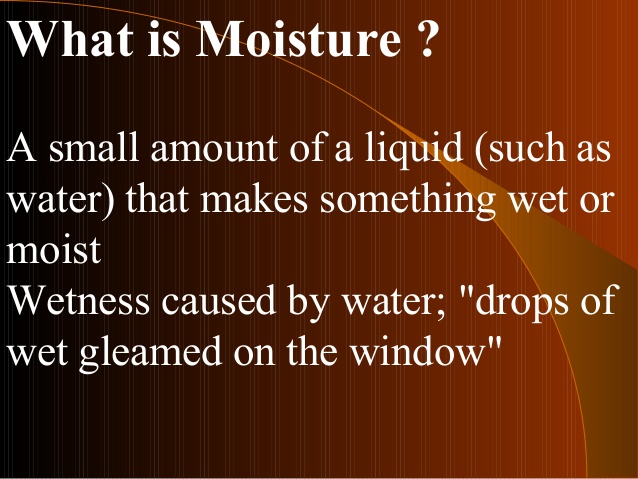 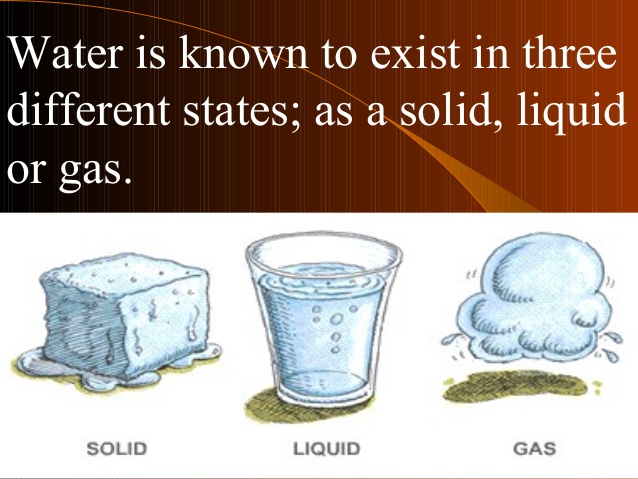 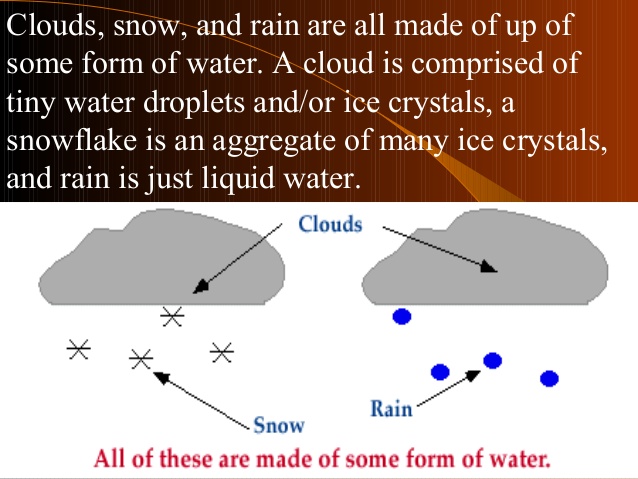 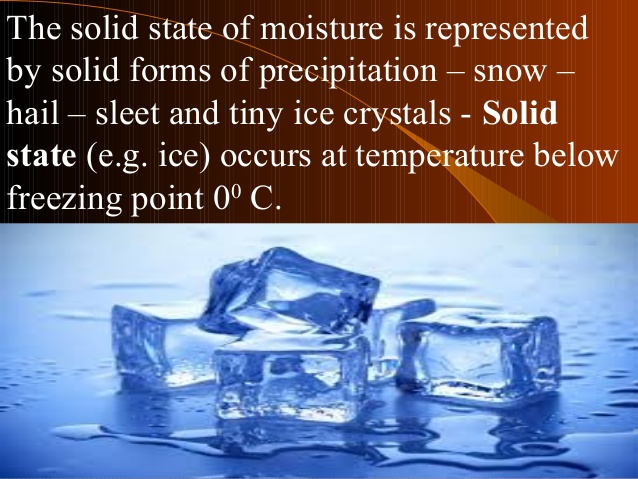 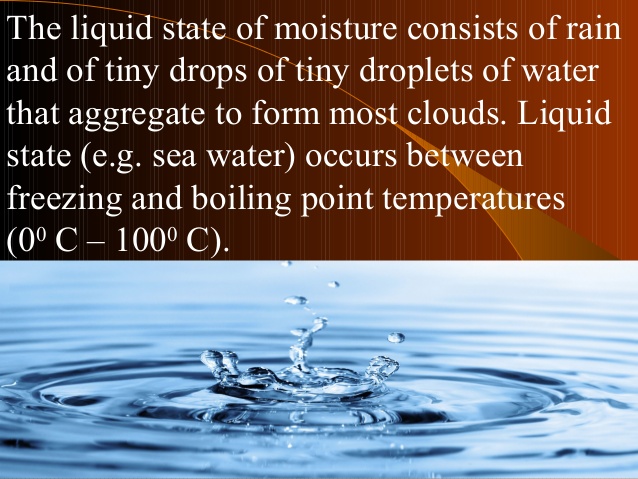 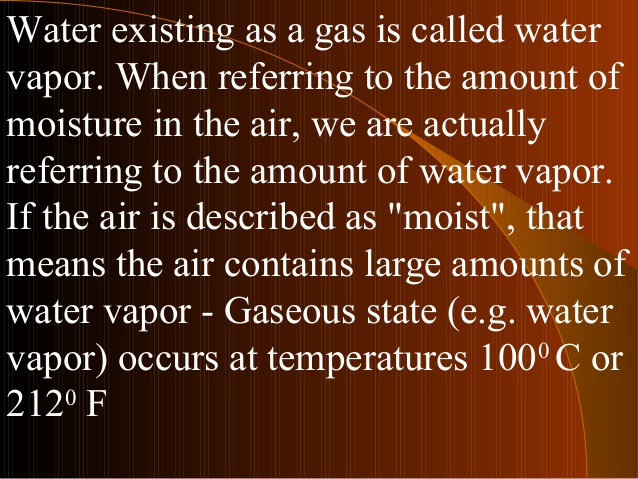 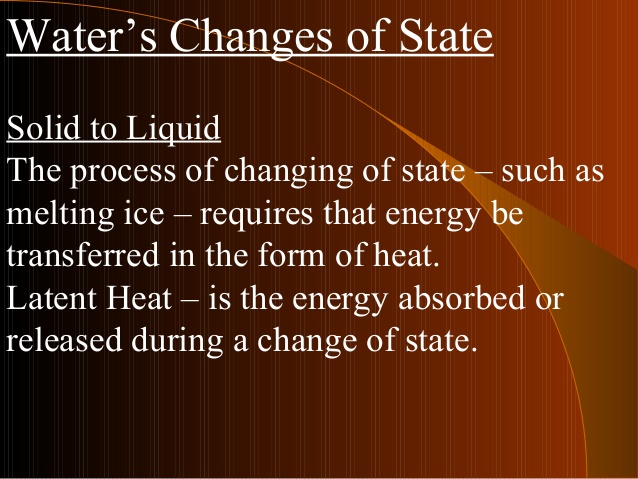 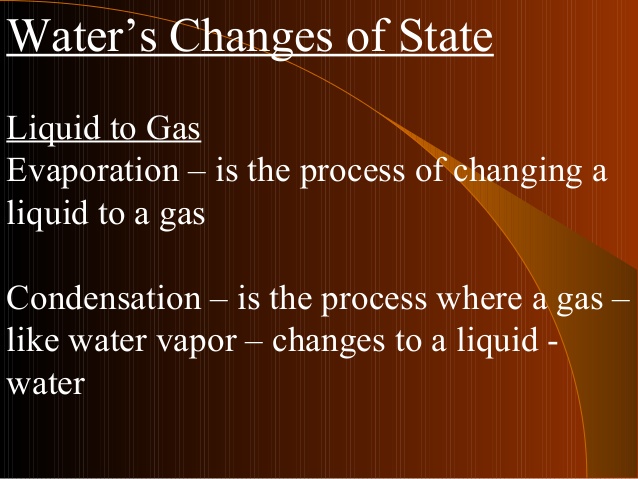 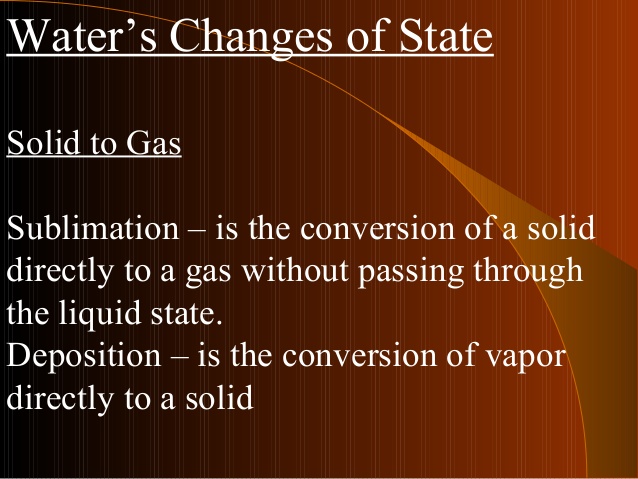 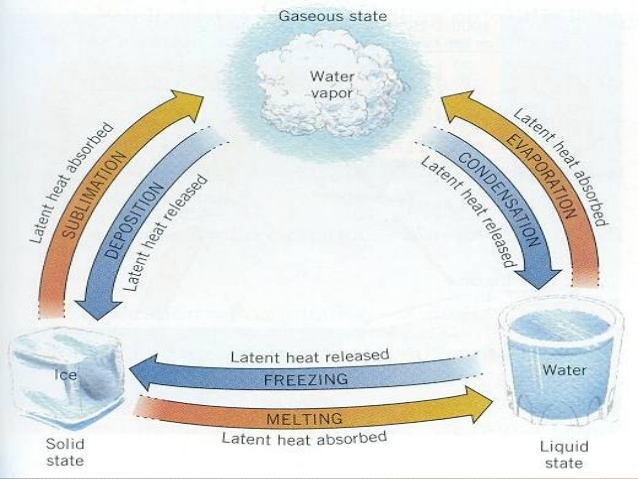 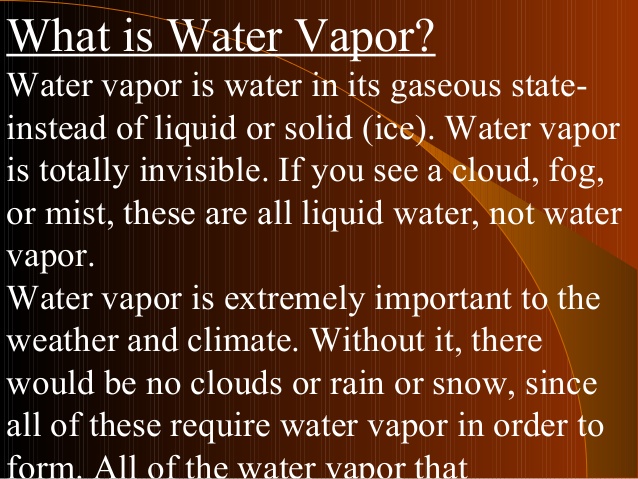 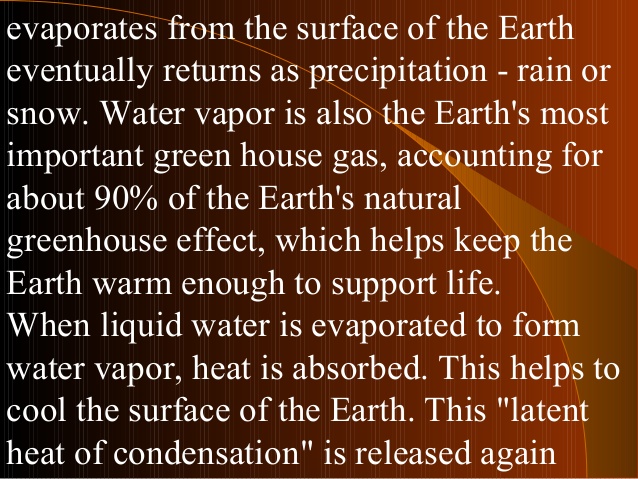 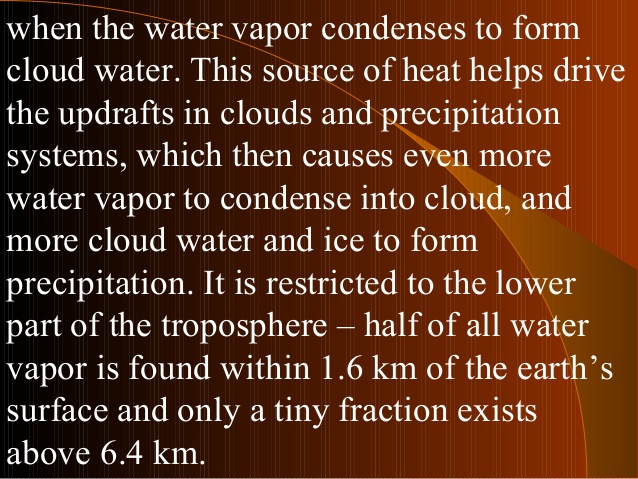 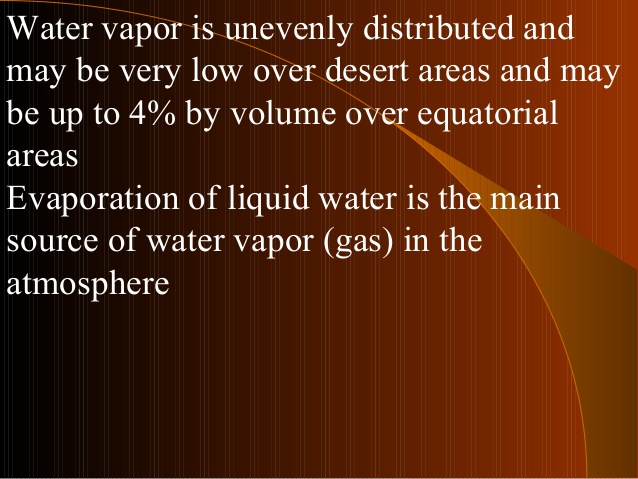 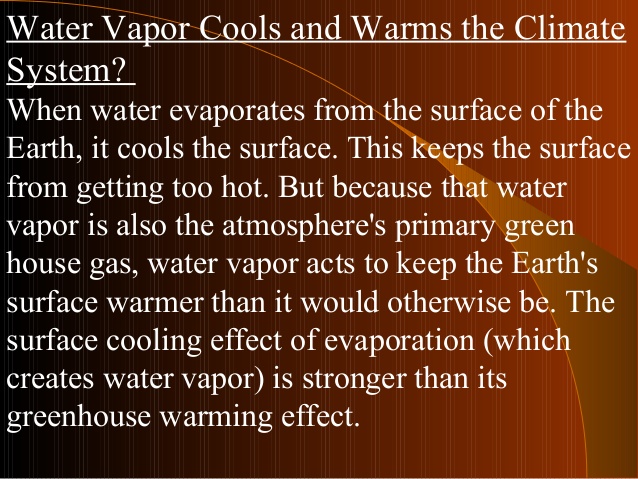 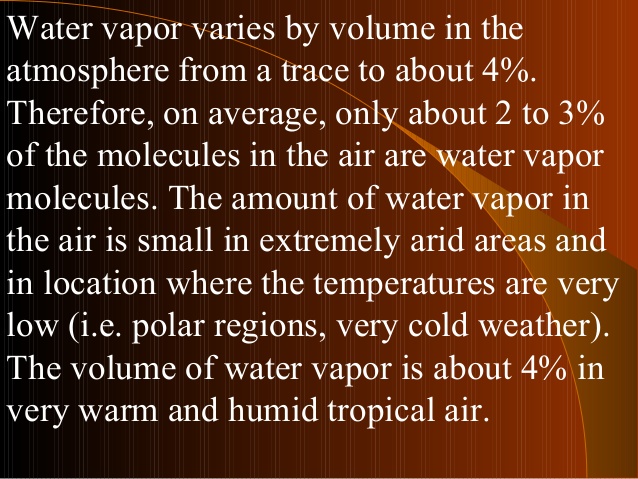 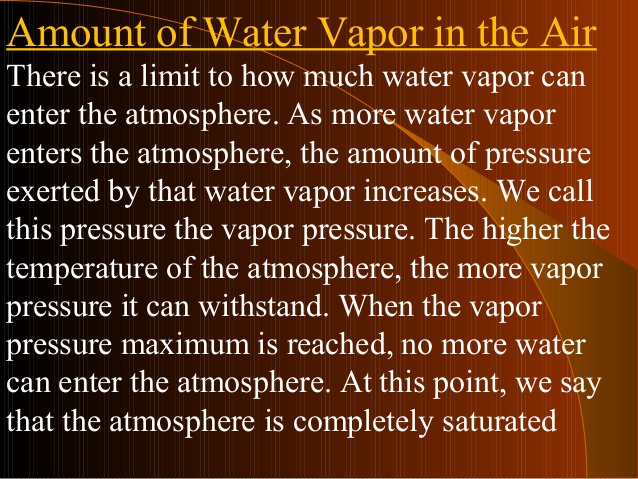 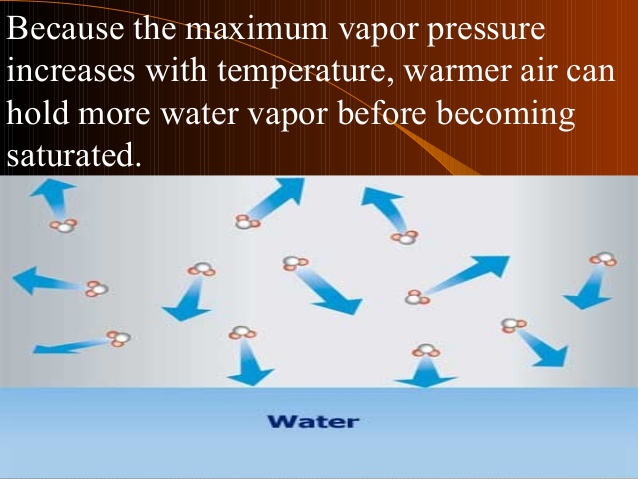 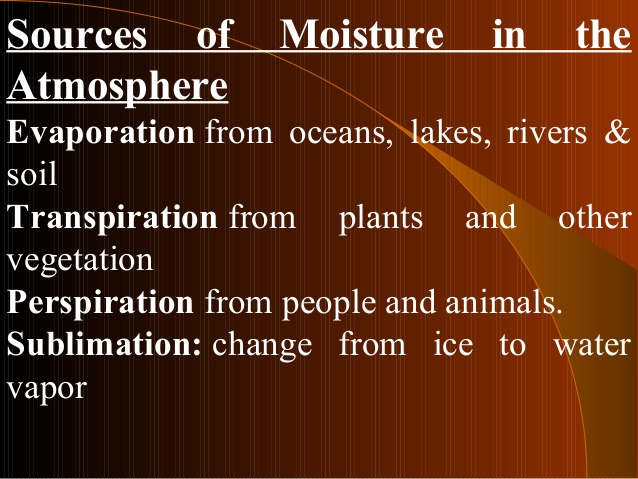 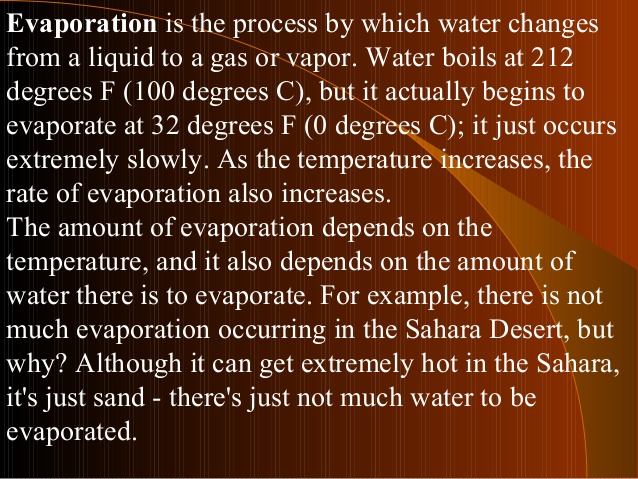 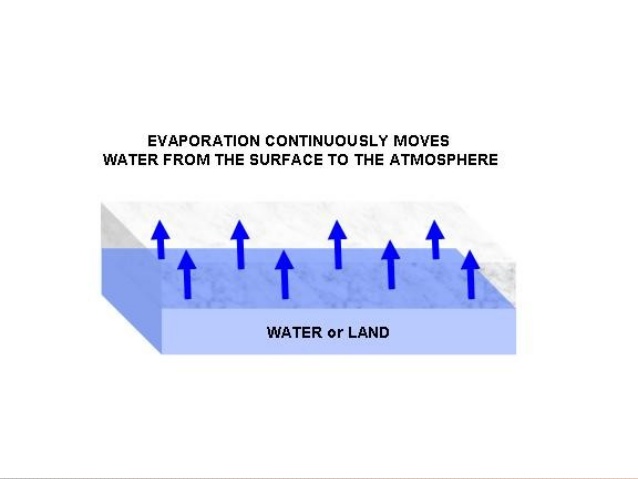 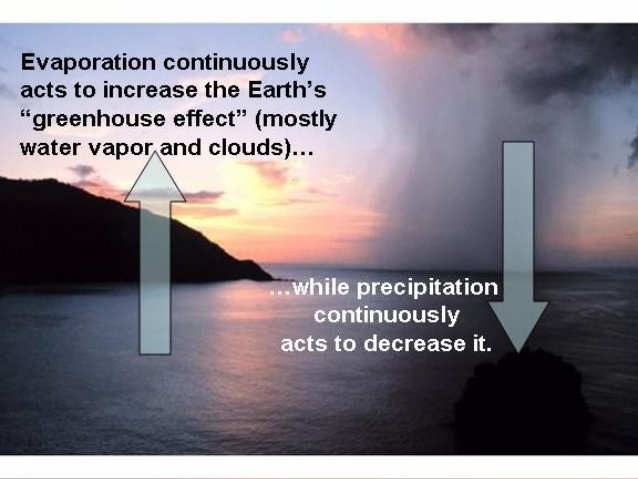 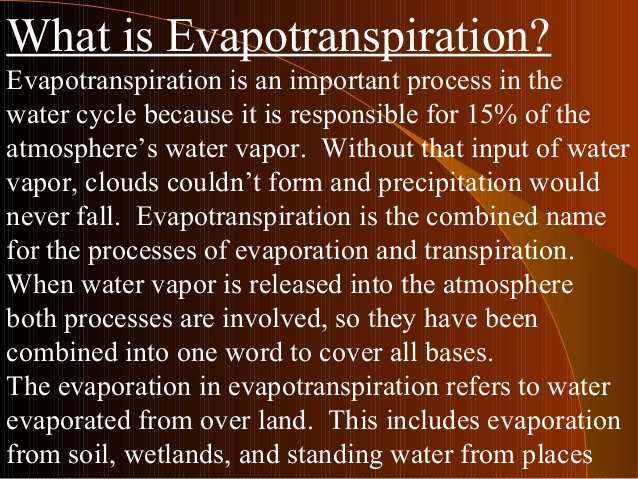 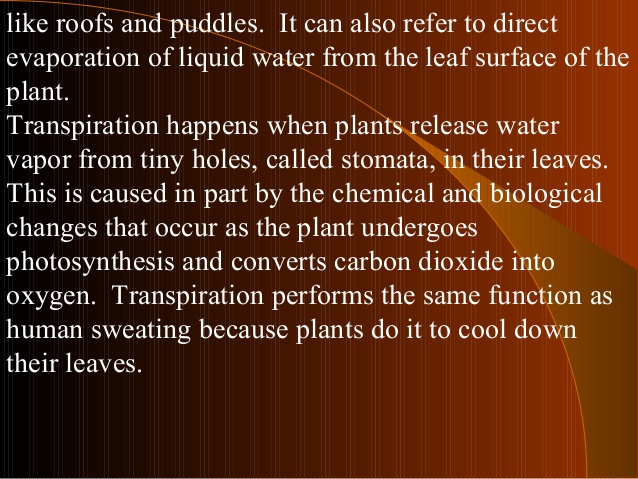 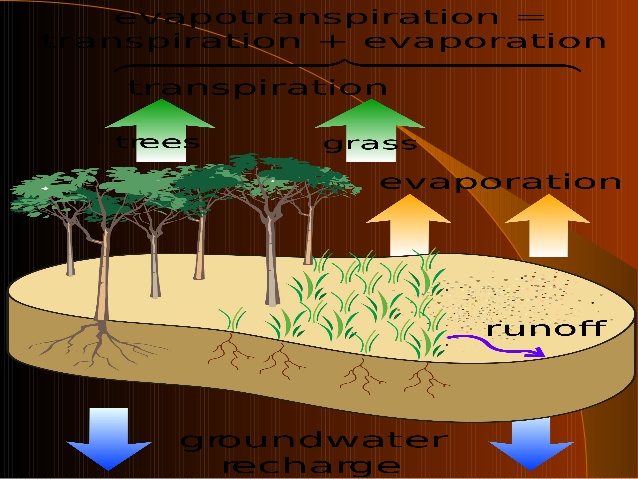 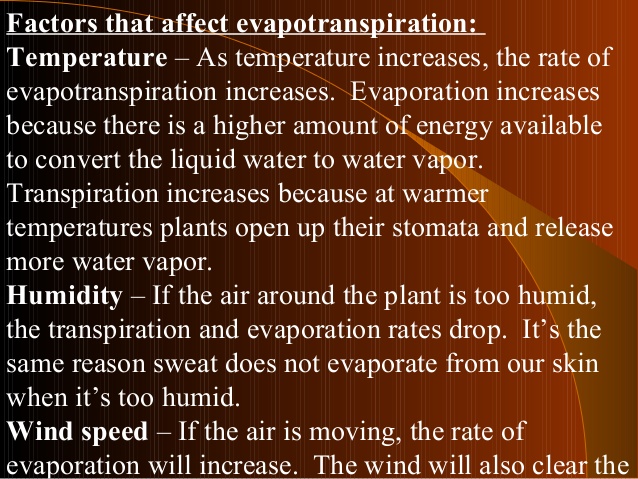 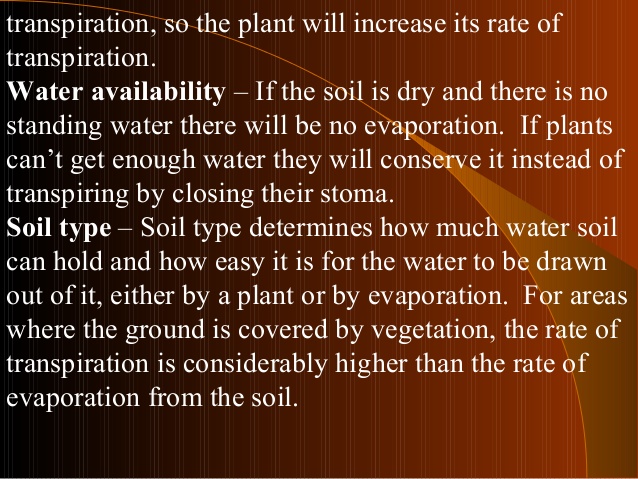 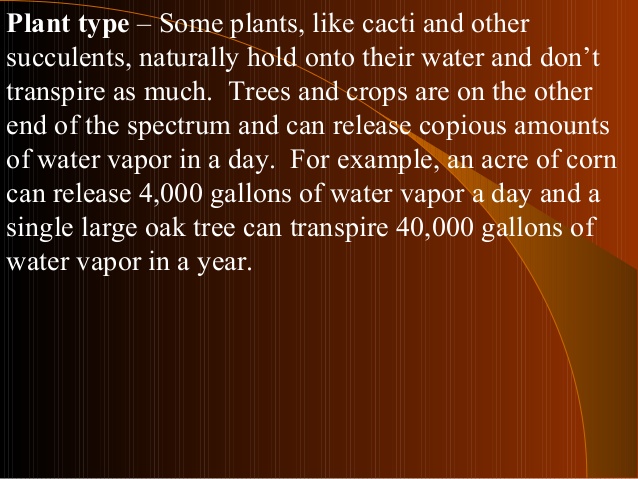 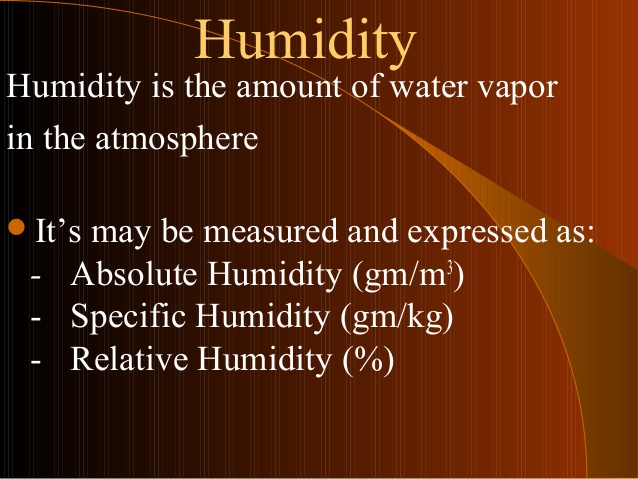 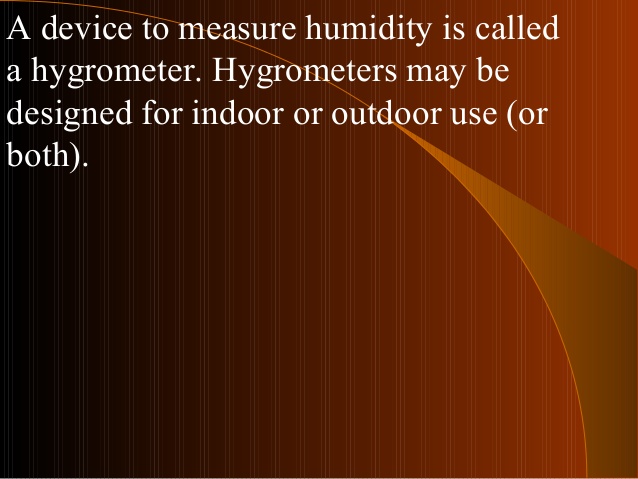 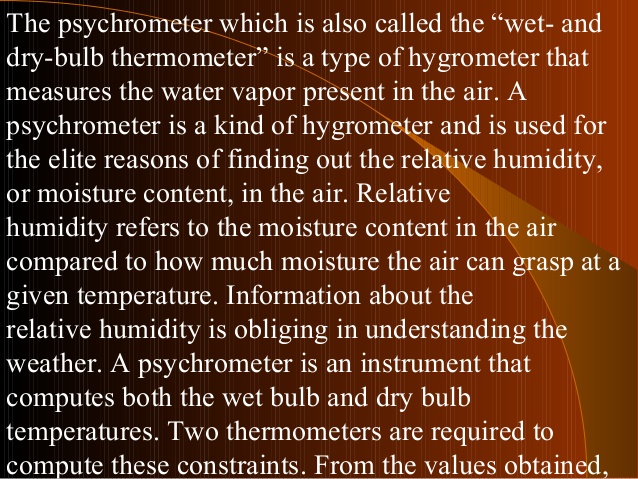 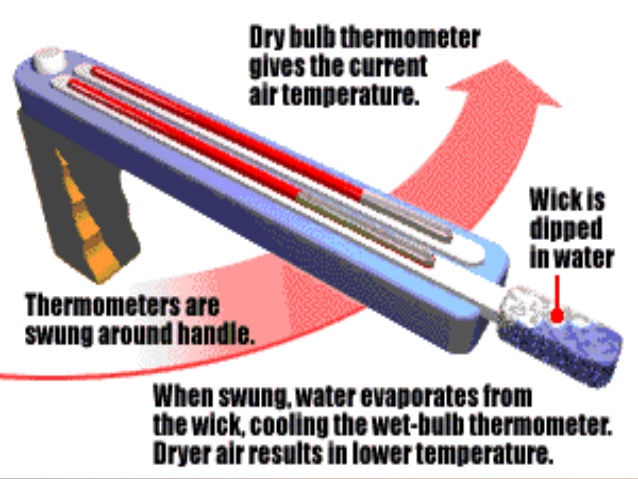 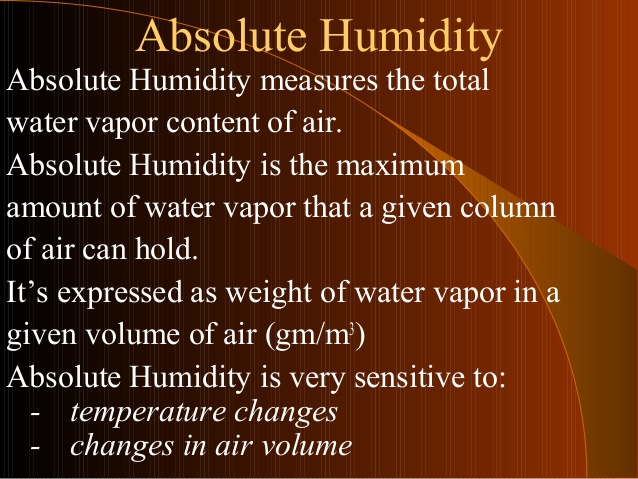 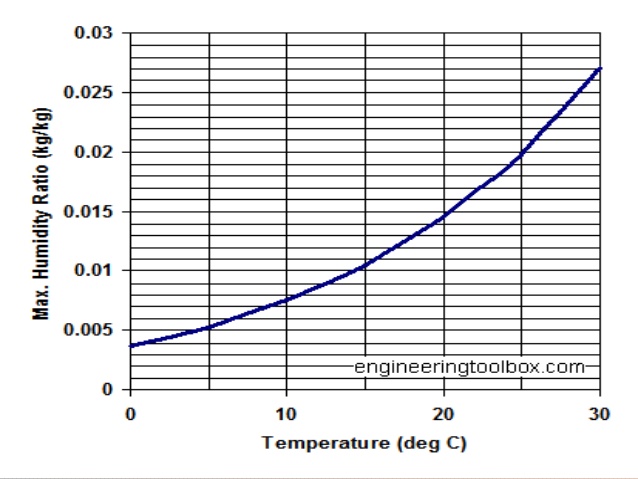 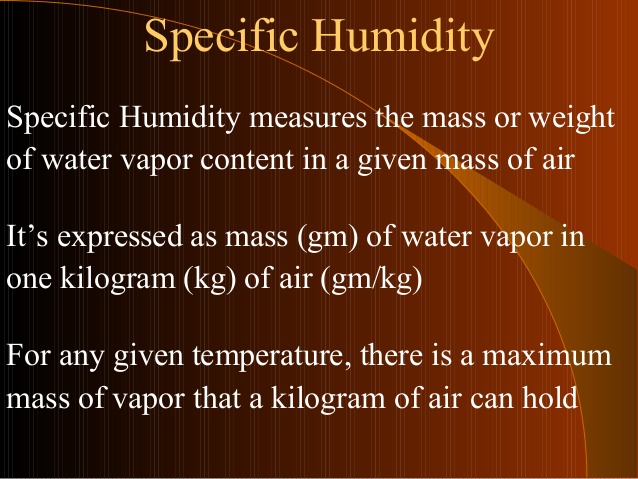 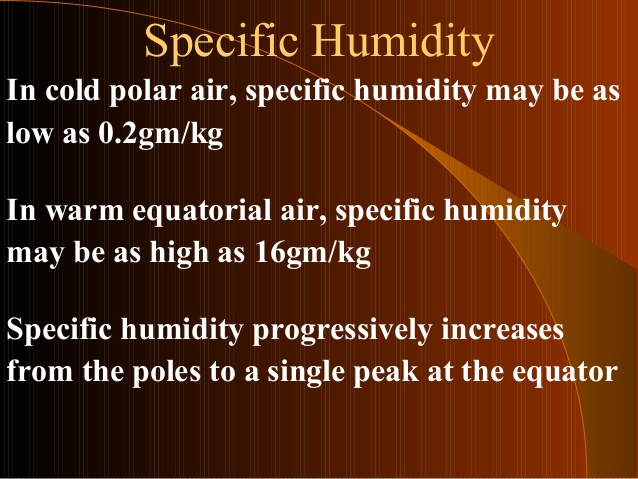 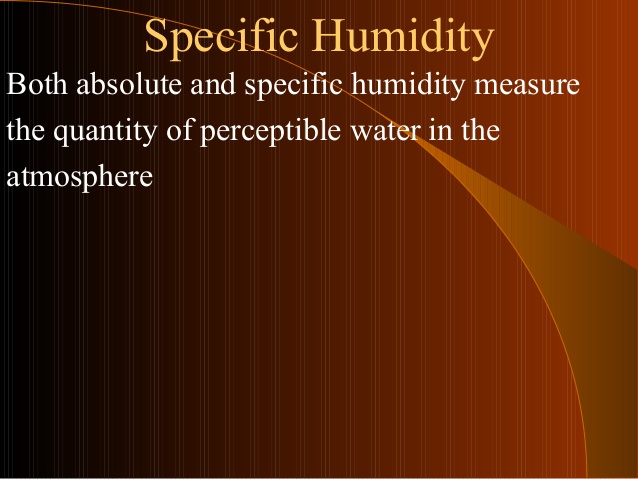 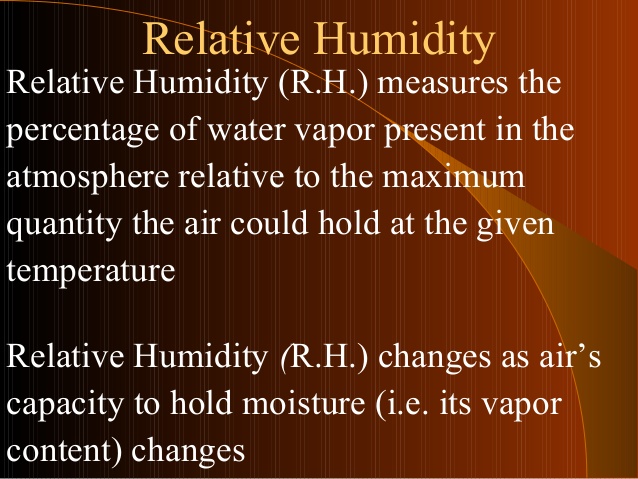 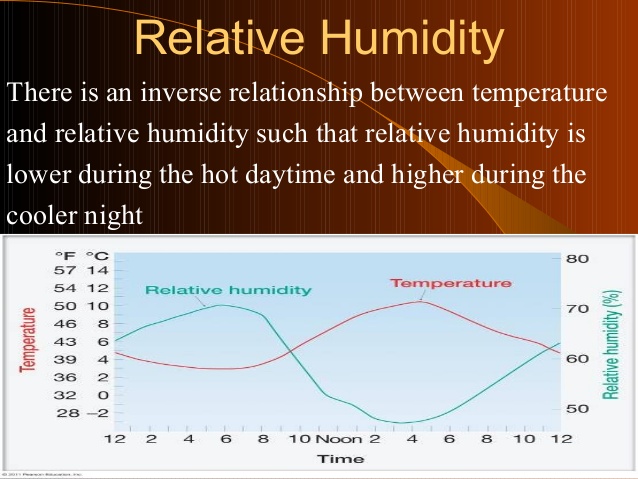 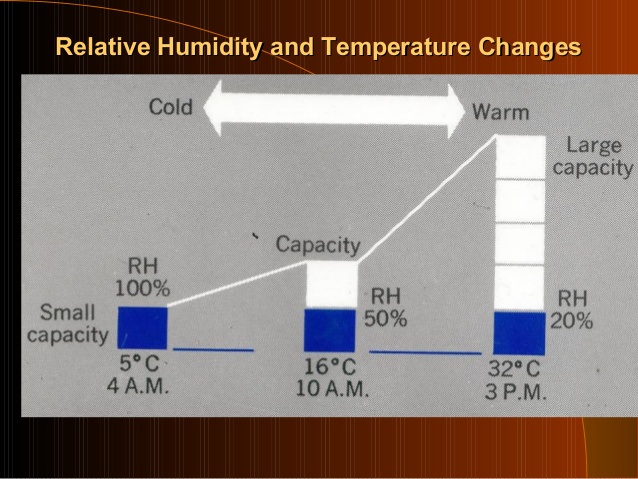 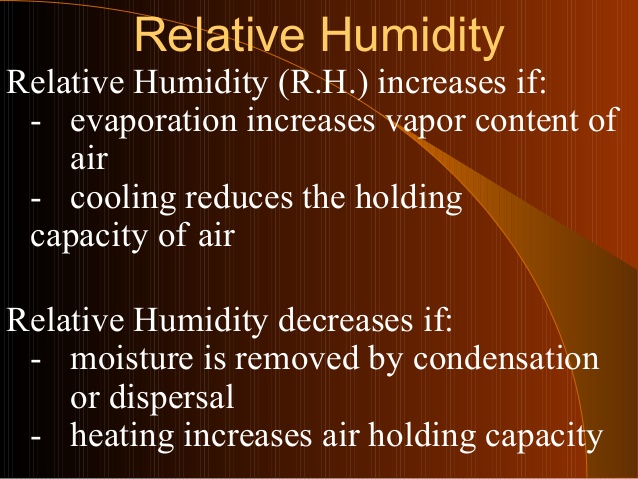 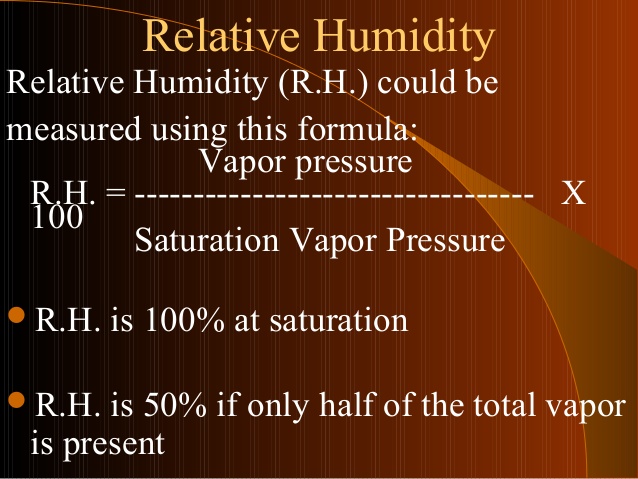 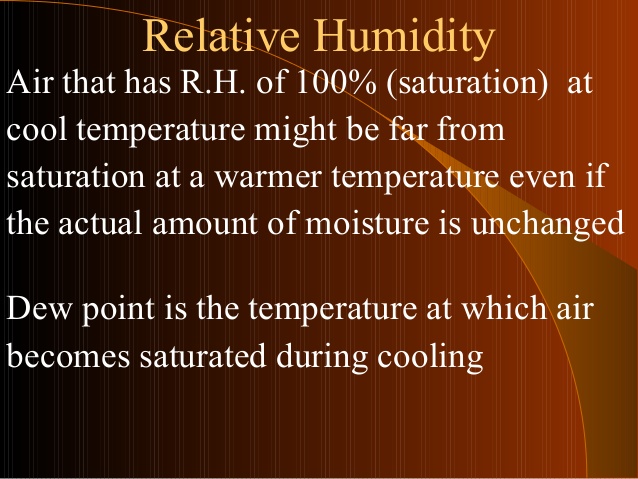 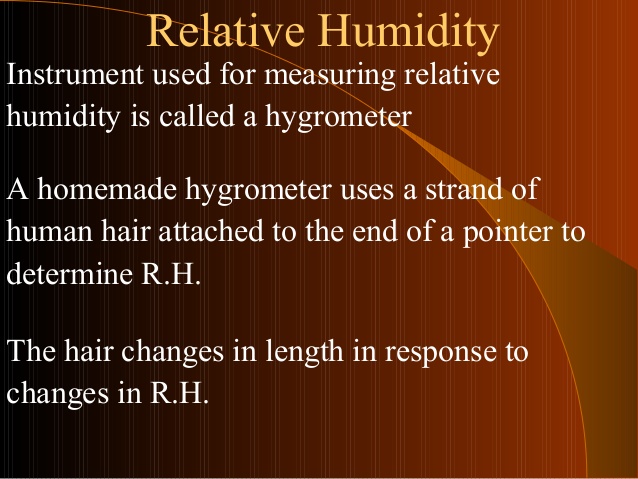 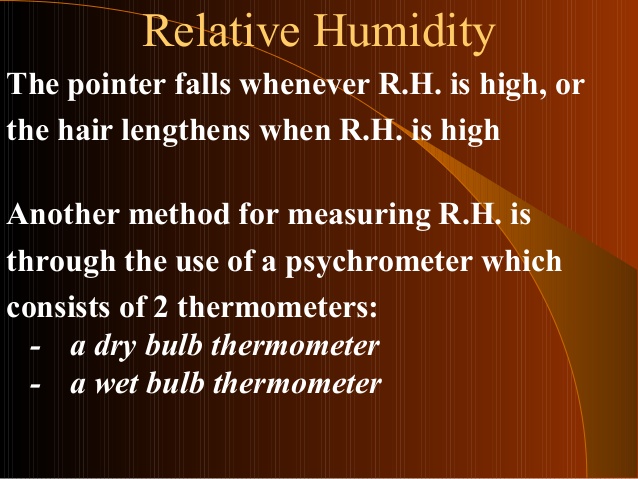 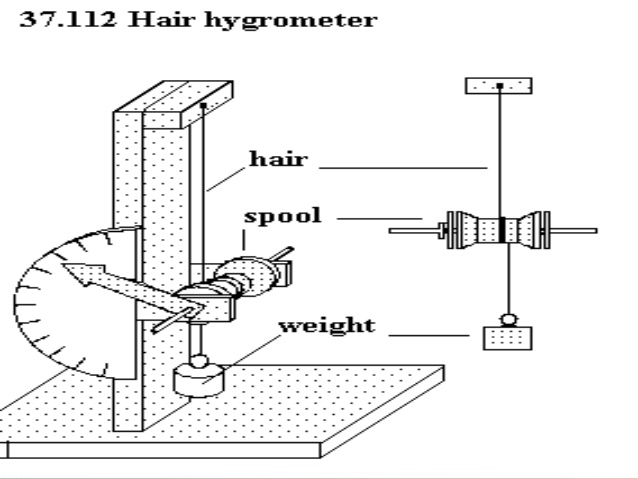 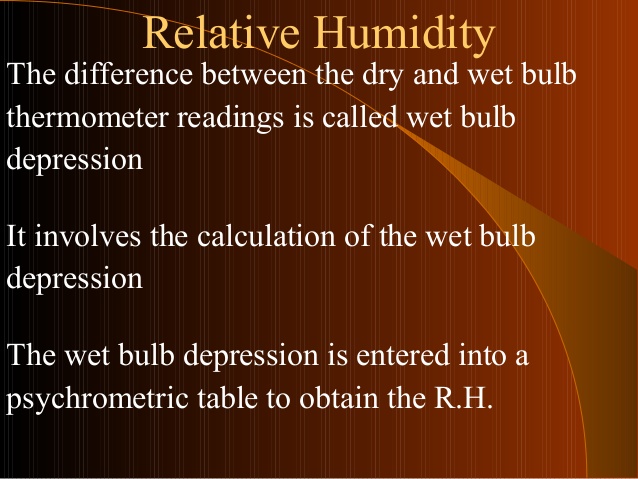 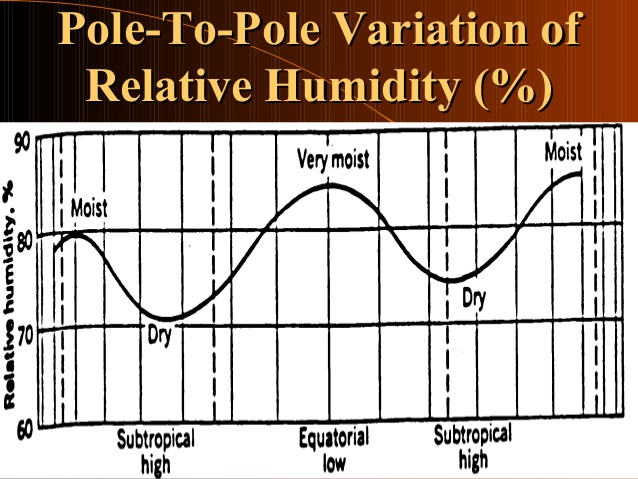 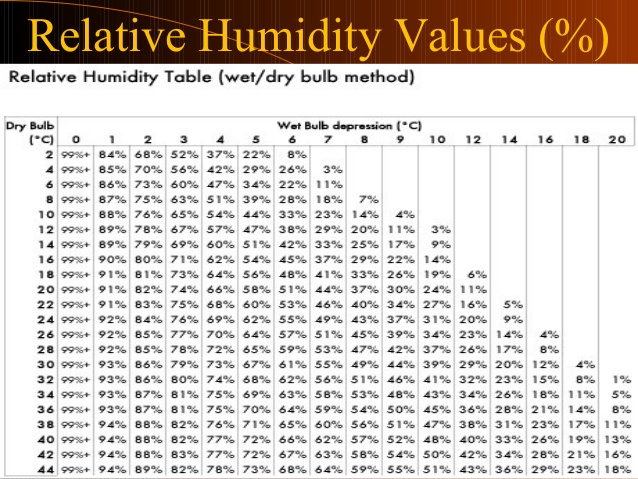 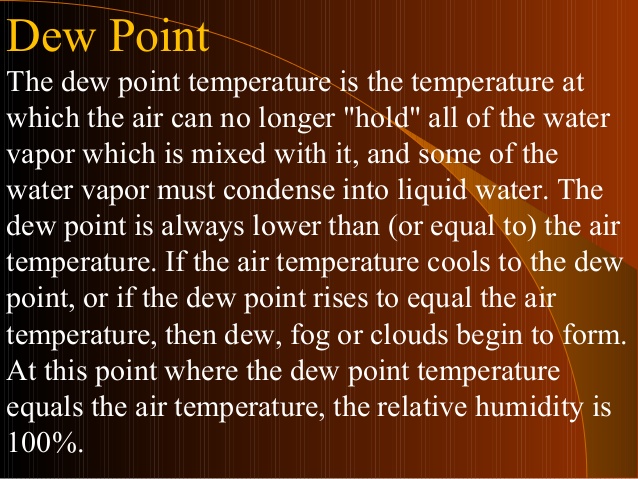 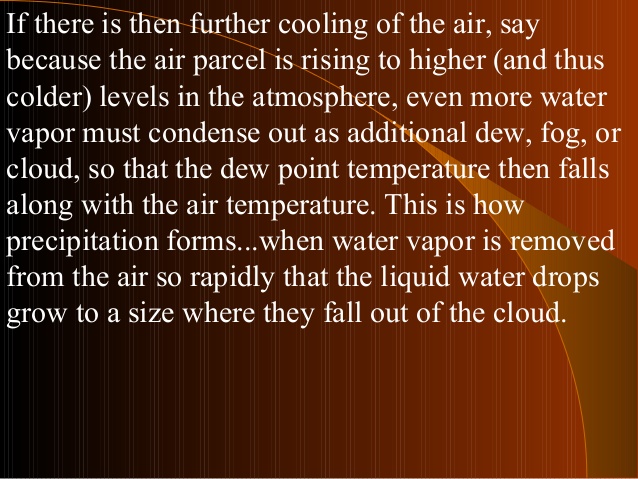 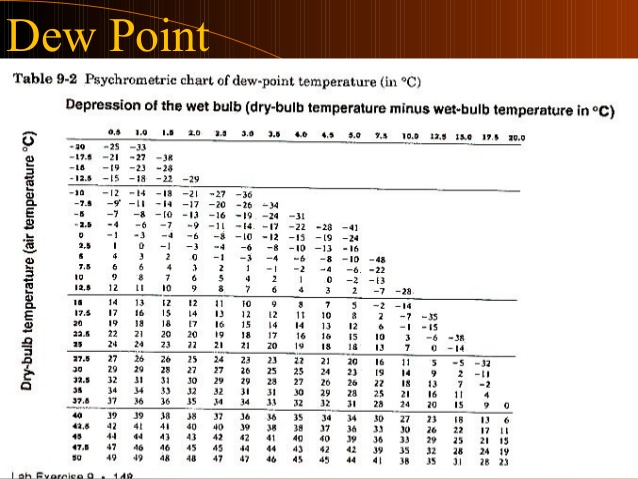 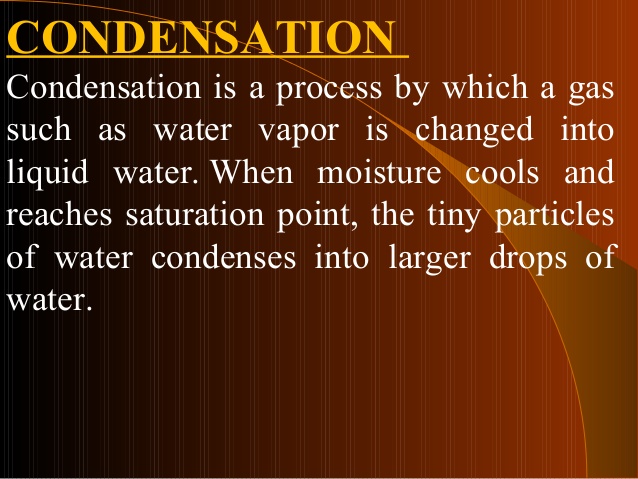 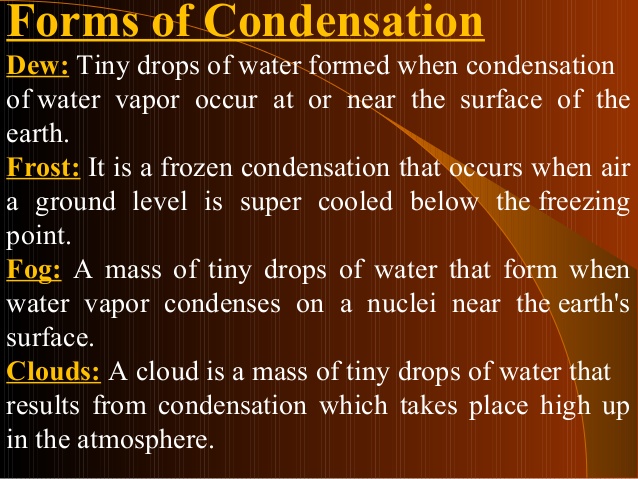